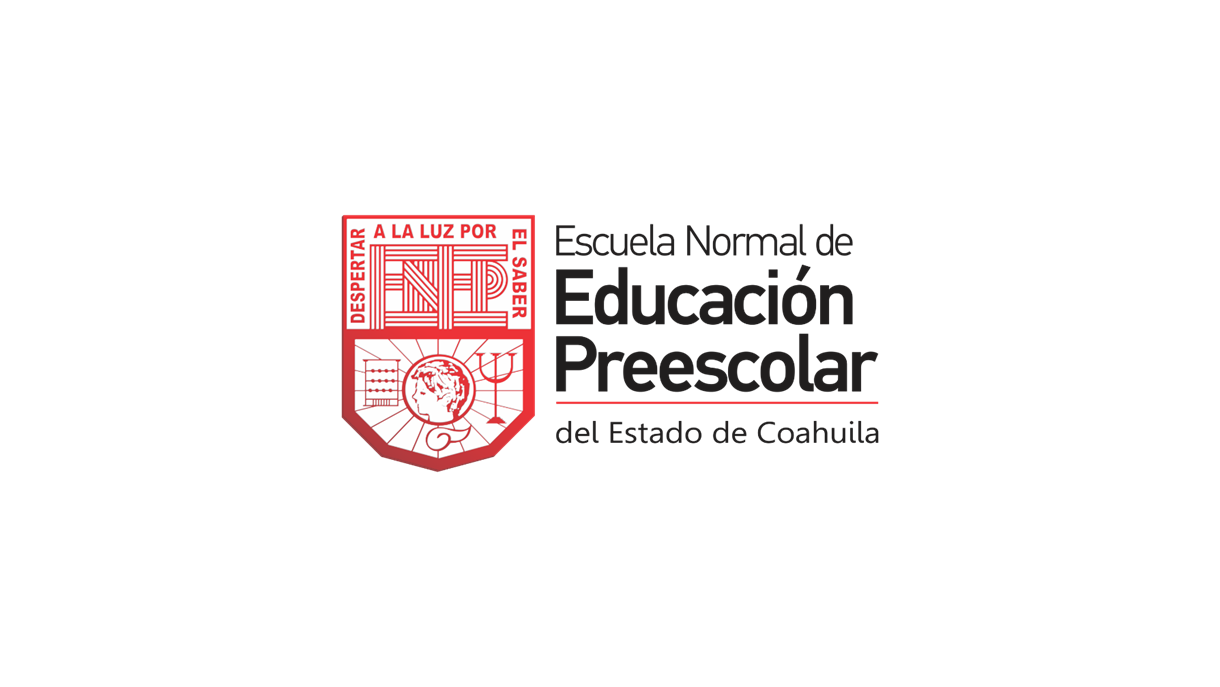 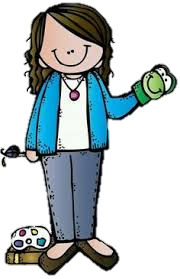 Diario de campo de la alumna practicanteJardín de niños “Eutimio Alberto Cuellar Goribar” 2°A Nombre de la alumna practicanteDiana Sofia Gutierrez Zapata
Diario de la alumna
Jardín de niños “Eutimio Alberto Cuellar Goribar” 
2°A 
Nombre de la educadora practicante
Diana Sofia Gutierrez Zapata
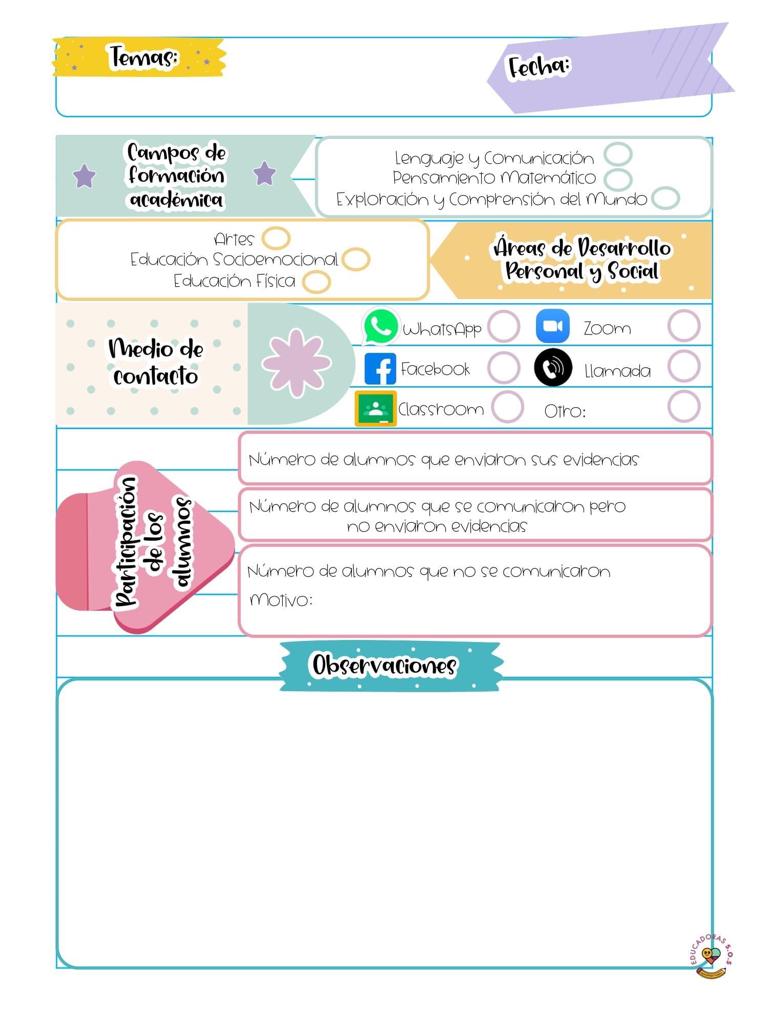 03 de marzo de 2021
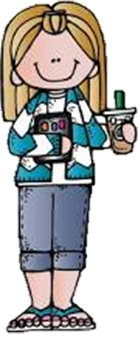 Los alumnos mandan las evidencias por semana en la recopilación del álbum 
Los alumnos se dividen en dos grupos para tomar las salas de Facebook y se conectan en días rotativos, se conectaran el martes en un horario de 9 y 10 am.
De la intervención de la clase virtual reflexiona acerca de:
¿Cómo desarrolle la clase?
El día de hoy se realizo un video explicando las actividades, la primera fue sobre las estaciones del año, haciendo referencia en que se leva una secuencia así como las características principales de ellas. 
En la segunda actividad se realizo un video en el cual se presento una noticia por la radio, así como sus características.se mencionaron las evidencias que se deben de subir a Facebook. 

¿ Que mejoras puedo realizar?
Me gustaría hacer los videos mas interactivos